Healthcare infrastructures develompment  program in Alborz university of medical sciences (deputy of treatment)
introduction
Alborz province is the nearest  province to the capital (30 km far from Tehran).
It is overcrowded and ranked eleventh in terms of population with 2.9 million people.
Because of proximity to the capital , good climate, tourist attraction (such as chalous  road) and lots of industries, Alborz province ranked first in terms of immigration in the country. 
Despite of numerous advantages as mentioned before , this large provinces deprived extremely in terms of healthcare infrastructure . for example it has lowest hospital  bed index in the country (close to 0.7 bed per 1000 person).
Unfortunately in addition to the  bed shortage, majority of buildings and medial equipments are worn outed and very old.
On the other hands there are a few general hospital in the province Thus because of the shortage of specialists and  lack of equipments and facilities (such as MRI and CT SCAN)  patients  dispatch and  referral  system confront to many problems. Thus we need to renewing  medical devices and reconstructing hospitals.  Besides we have to build new constructions to  increase hospital bed index and improve health care standards.
ALBORZ PROVINCE MAP
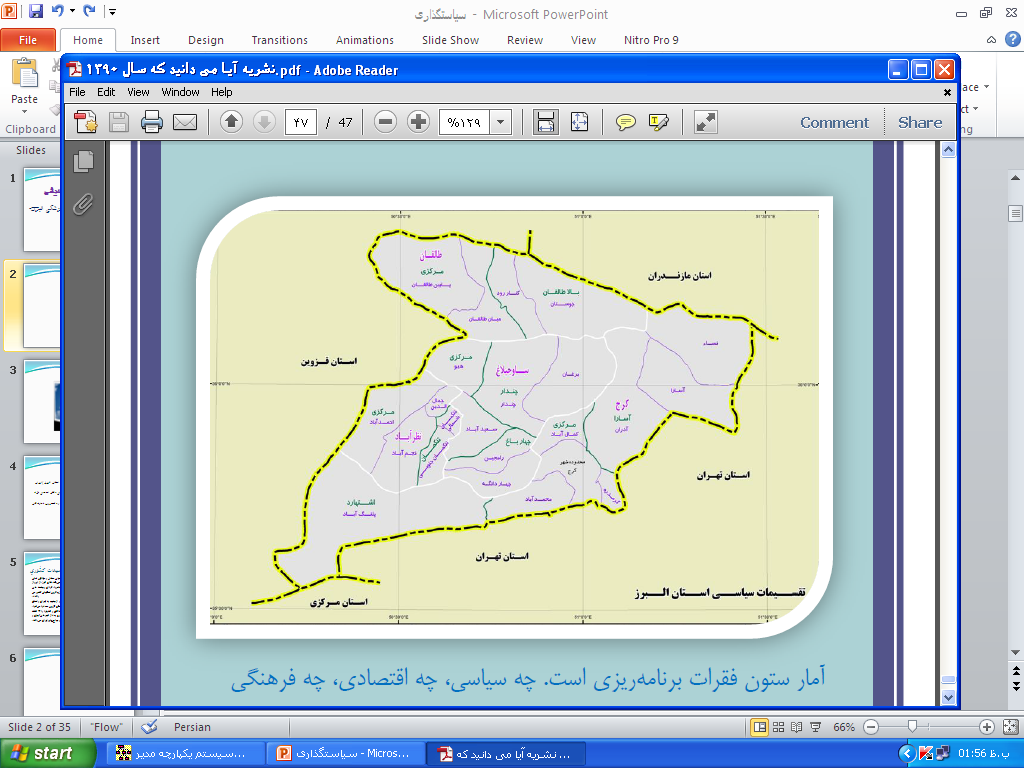 TALEGHAN
MAZANDRAN. P
SAVOJBOLAGH
QAZVIN. P
KARAJ
NAZARABAD
FARDIS
TEHRAN. P
ESHTEHARD
TEHRAN. P
MARKAZI. P
Some of the features of Alborz province
The Largest  host province with the most immigrants in the country.

One of the biggest provinces ranked eleventh in terms of population (more than 2.9 million persons).

By about  18 percent of all country road traffic is allocated to alborz province. 

The average annual growth rate of population is 3/04 

3.3 percent of the total population of country live in Alborz  province.

Population density of 471 persons per square km.

It has more than 80,000 foreigners (nearly 3.3 percent of population).
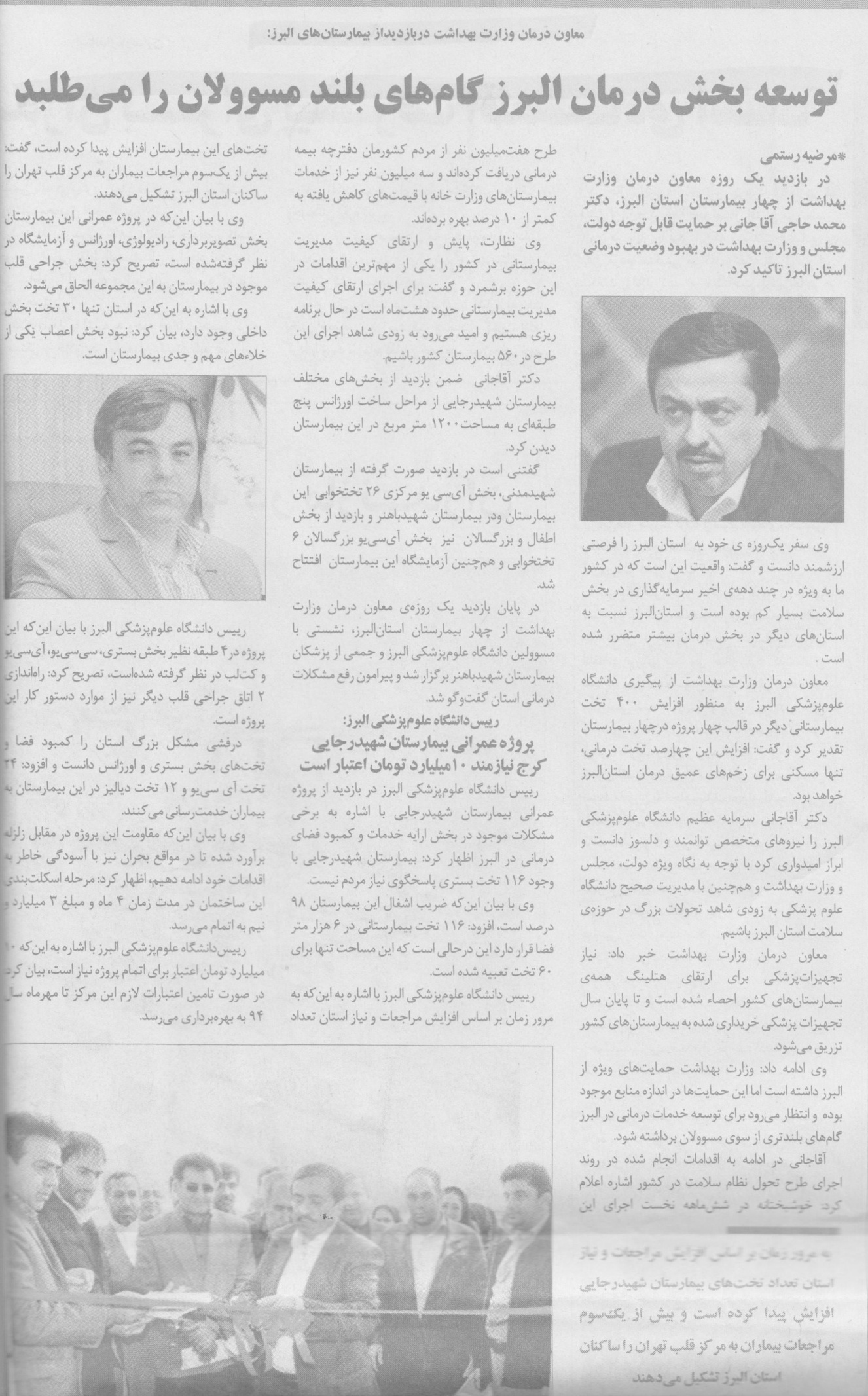 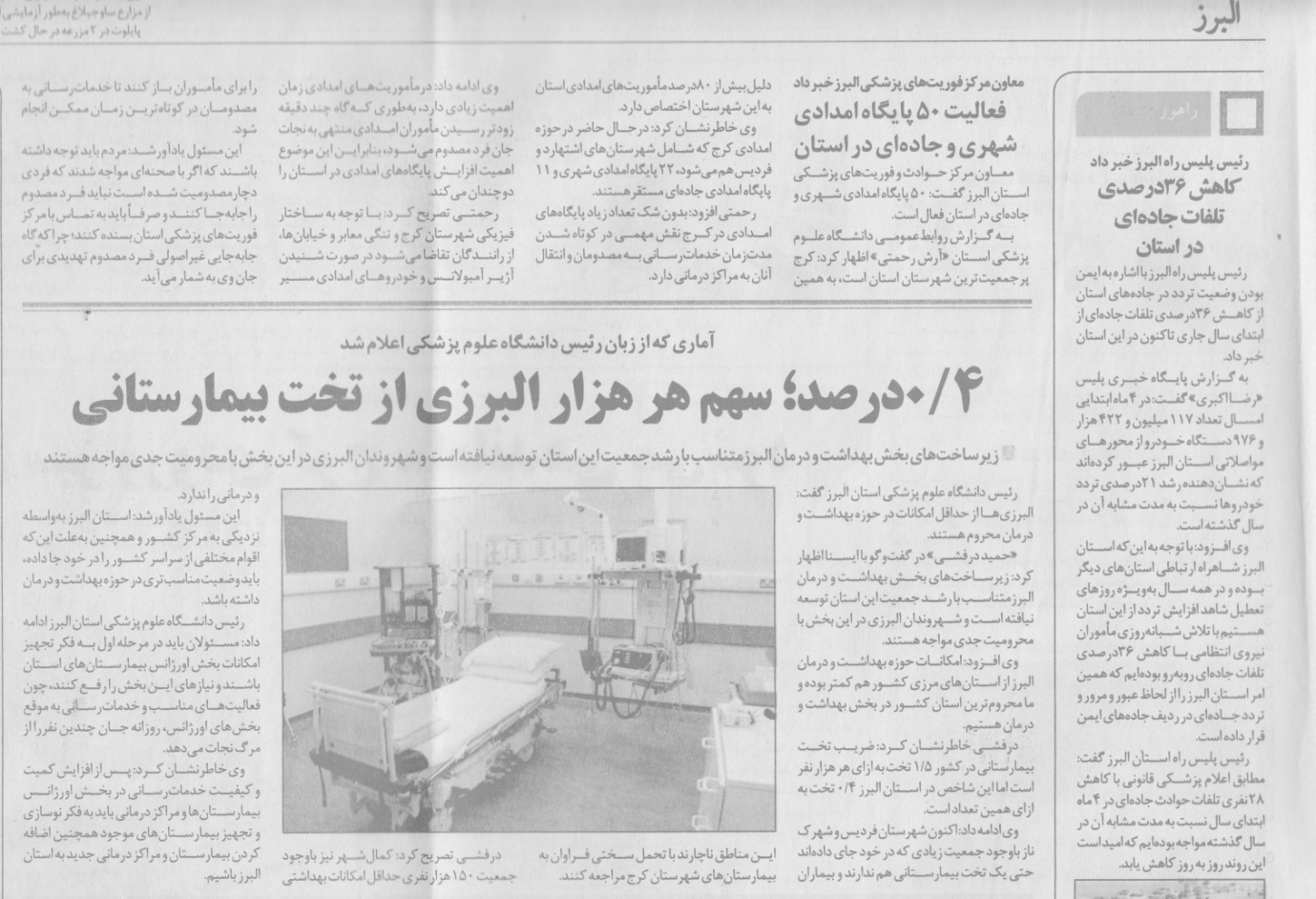 Dean of Alborz medical university  said: 

Healthcare development of Alborz needs officials strides.
Demographic profile of province (10 year horizon) from 2015 to 2025
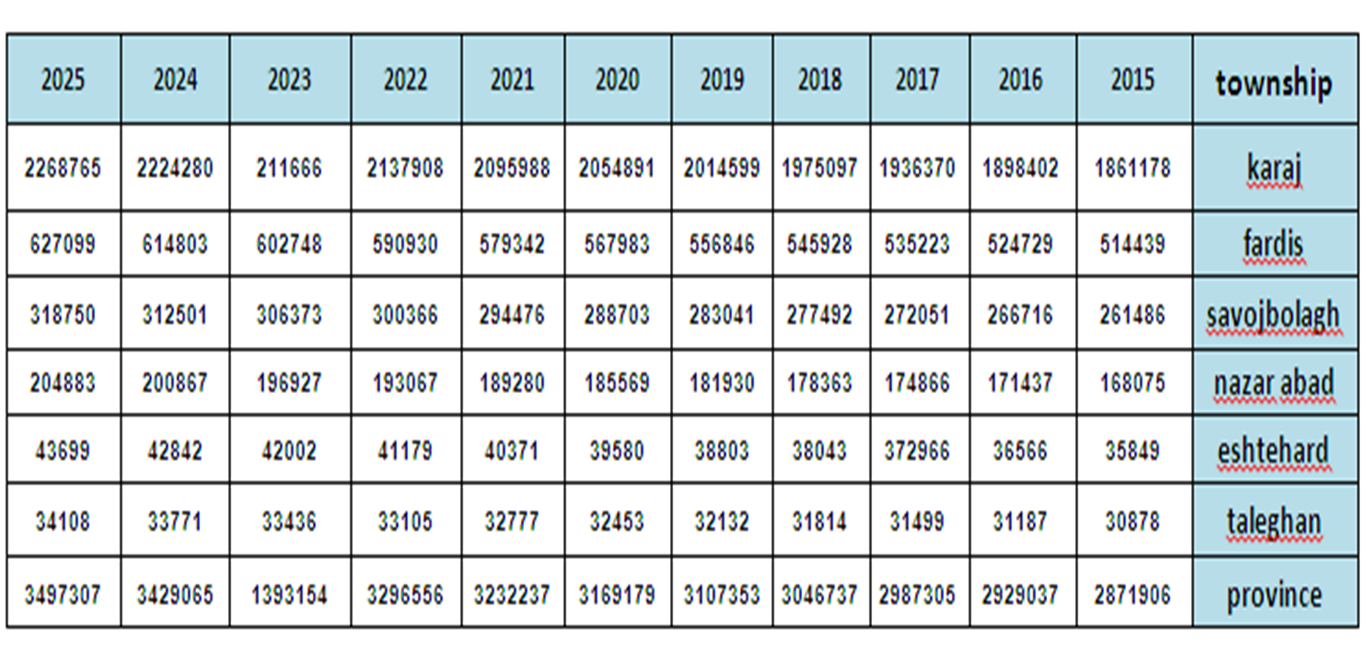 NOTE: 
- Teleghan is more than 100km far from the center.
- Eshtehard is more than 70 km far from the center.
Specifications of hospitals  ( 2015- 2016 )
Operational  indicators of hospitals in Alborz province 
(first semester of current year)
KAUSAR HOSPITAL 
(156 HOSPITAL BEDS)
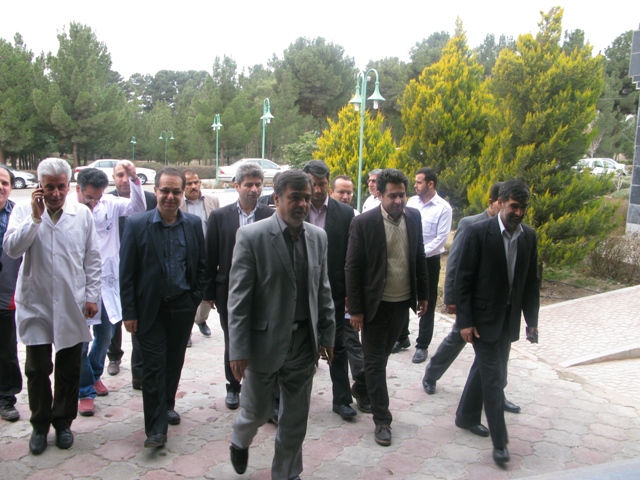 KAUSAR HOSPITAL 
(THE BIGGEST ONCOLOGY AND CHEMOTHERAPY CENTER IN THE PROVINCE)
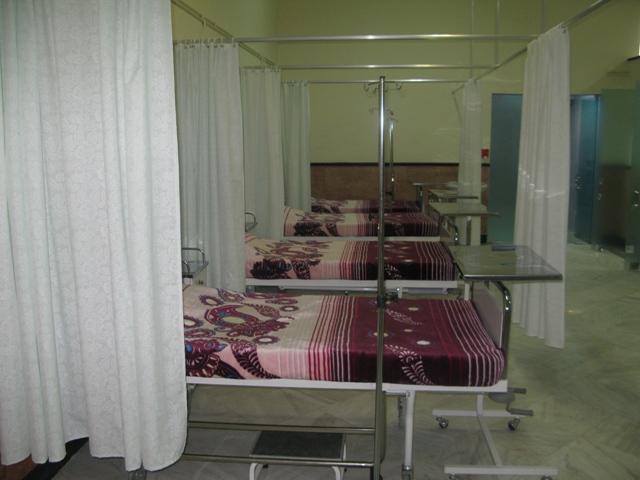 SHAHID MADANI HOSPITAL 
(130 BEDS PROJECT WITH 5500 SQUARE METERS – ICU AND SURGICAL DEPARTMENTS)
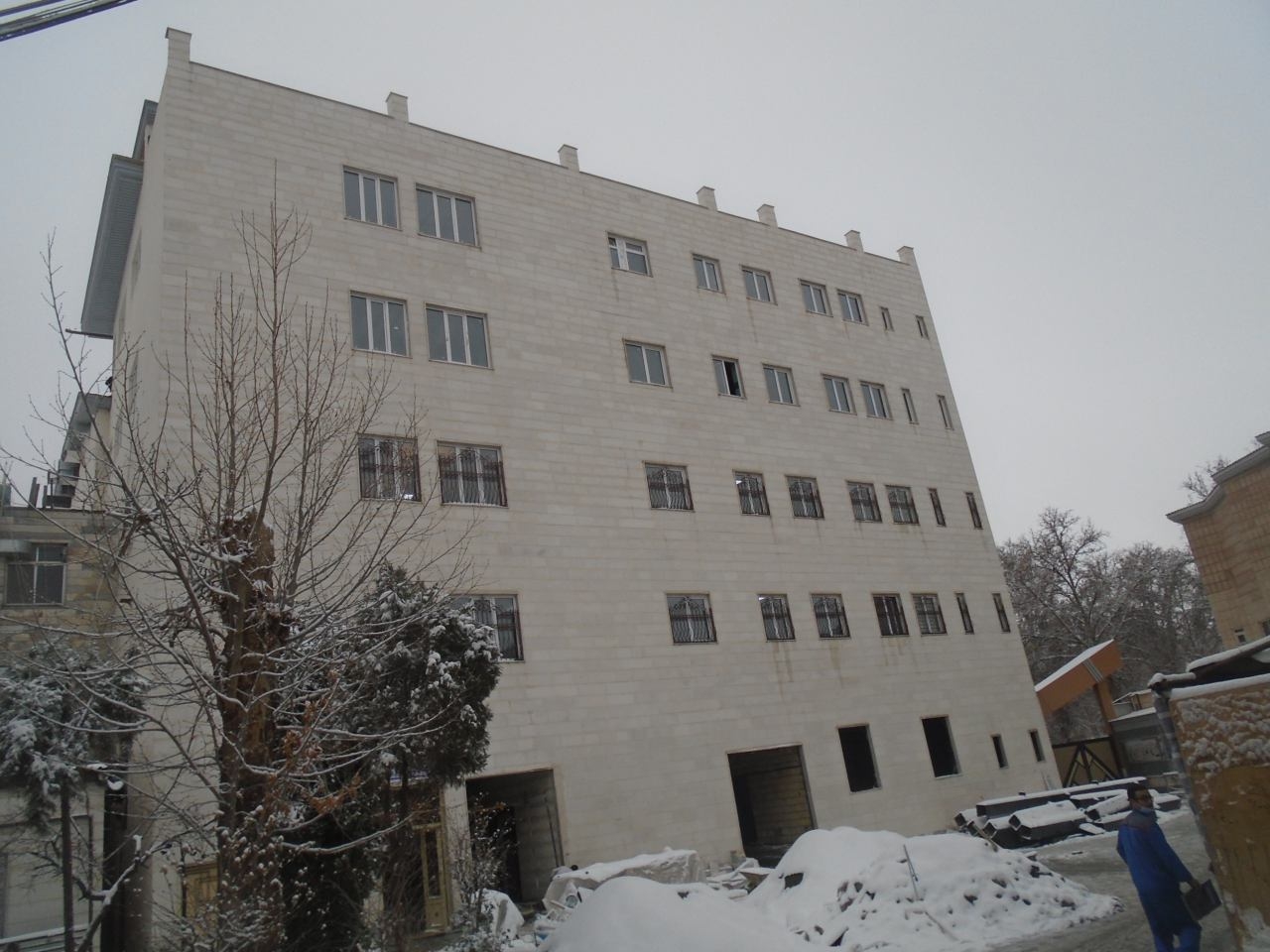 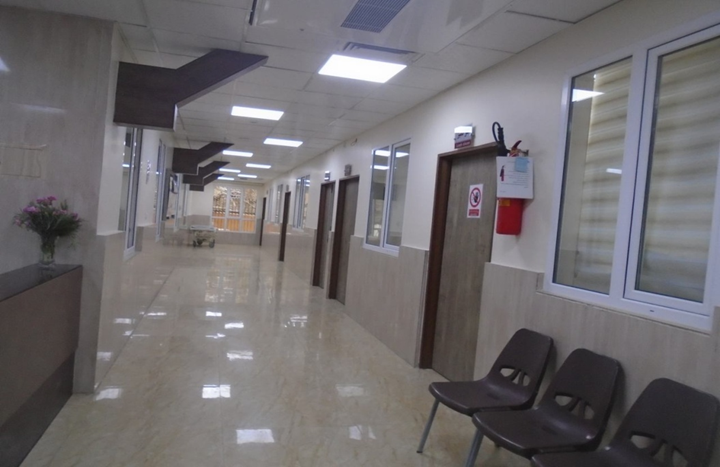 SHAHID RAJAEE HOSPITAL 
(150 BEDS PROJECT WITH 8000 SQUARE METERS – ICU, EMERGENCY, HEART AND POISONING DEPArTMENTS)
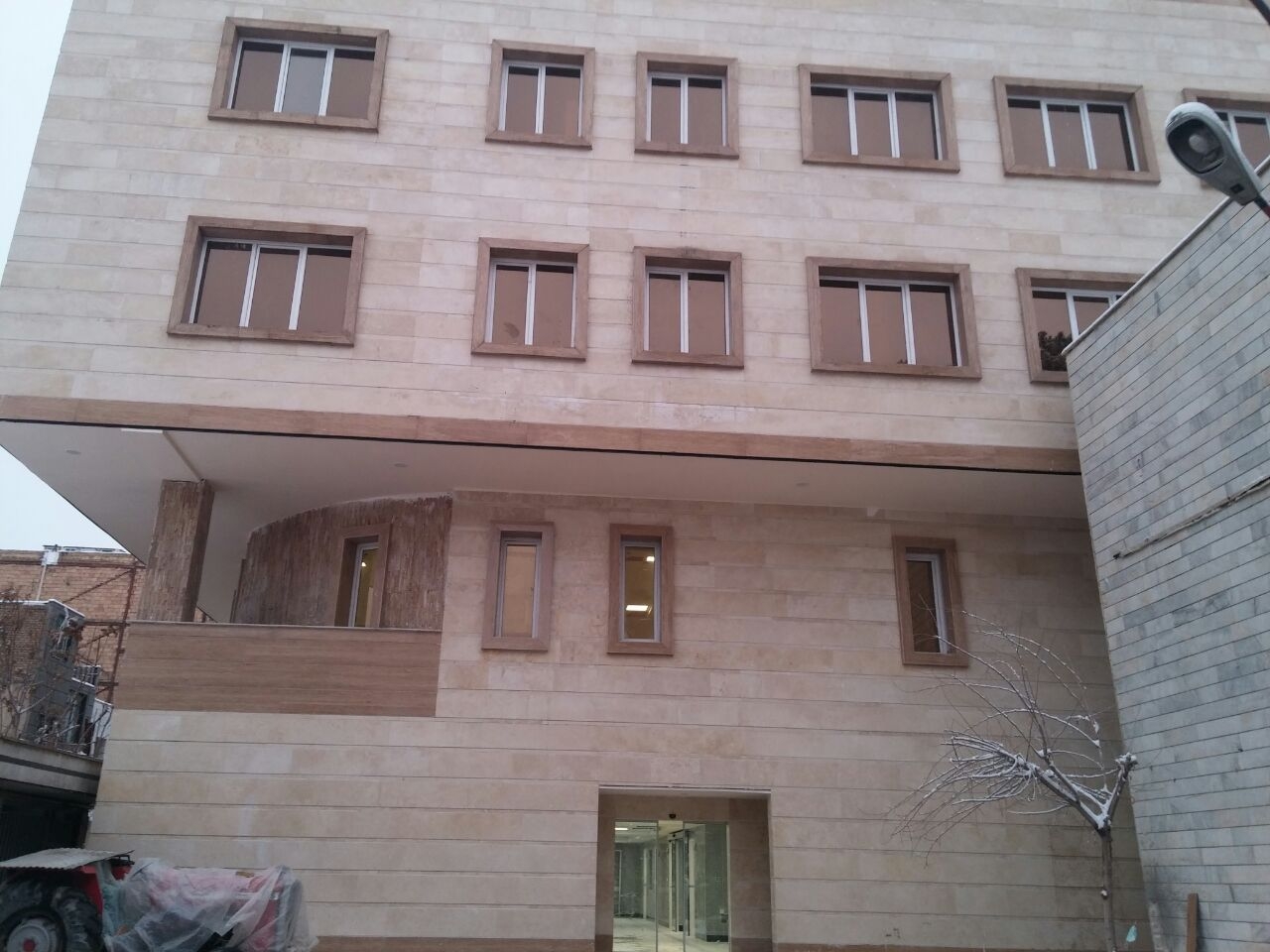 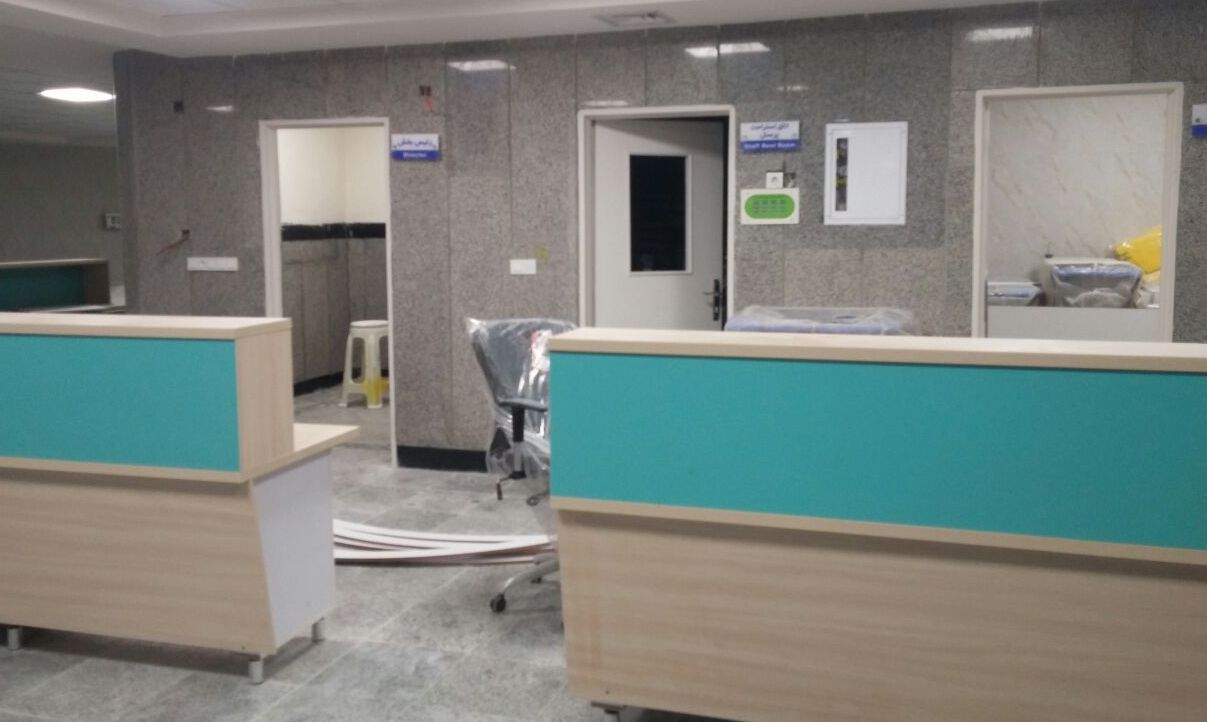 KAMALI HOSPITAL 
(200 BEDS PROJECT WITH 6600 SQUARE METERS – ICU, NICU, PICU, LDR, NEONATSL, OBESTETRIC  AND  EMERGENCY DEPARTMENTS)
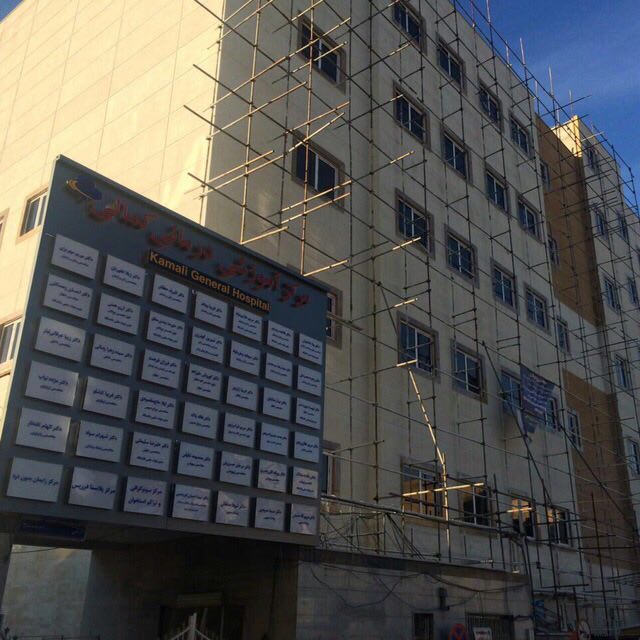 SHAHID BAHONAR HOSPITAL 
(220 BEDS PROJECT WITH 12000  SQUARE METERS – PEDIATRIC, OBSTETRIC  AND DEPARTMENTS)
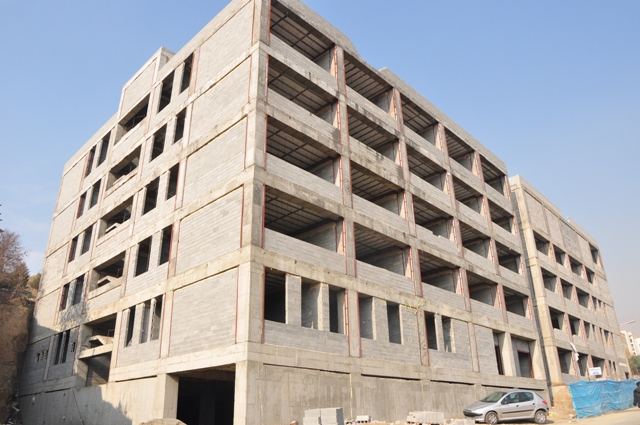 SARALLAH HOSPITAL 
(75 BEDS PROJECT WITH 6000 SQUARE METERS – CCU, ICU, PEDIATRIC, OBESTETRIC, OPHTHALMOTOGIC, INTERNAL AND  SURGICAL DEPARTMENTS)
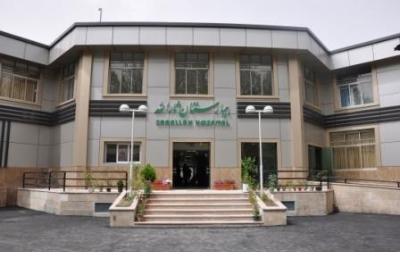 IMAM HOSSEIN HOSPITAL 
(100BEDS PROJECT– PSYSHOLOGIC CENTER OF THE PROVINCE)
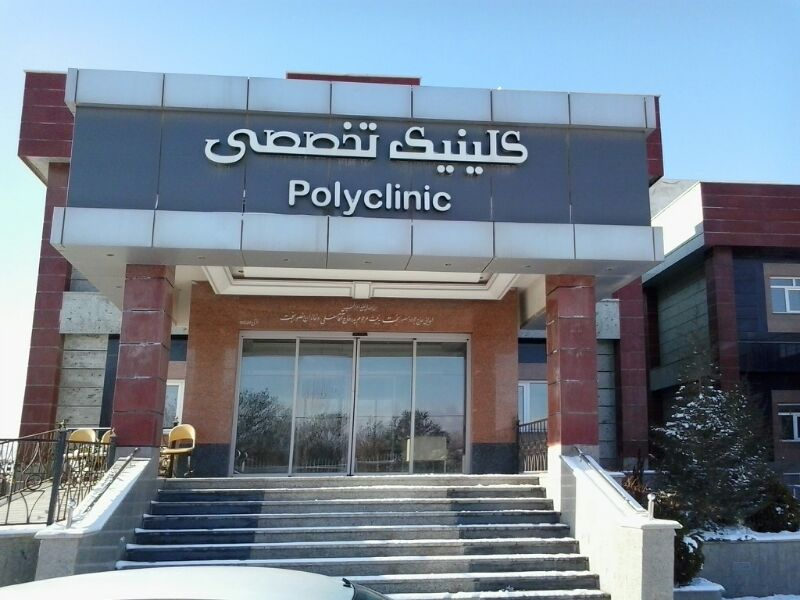 COMPArative TABLE OF HOSPITAL BEDS  IN  ALBORZ  PROVINCE
SITUATION OF THE PROVINCE HASPITAL BED INDEX 
(ON THE 5 YEAR HORIZON)
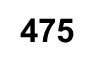 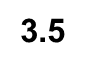 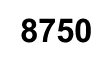 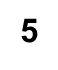 GOVERNMENTAL RADIOLOGIC AND IMAGING CENTERS